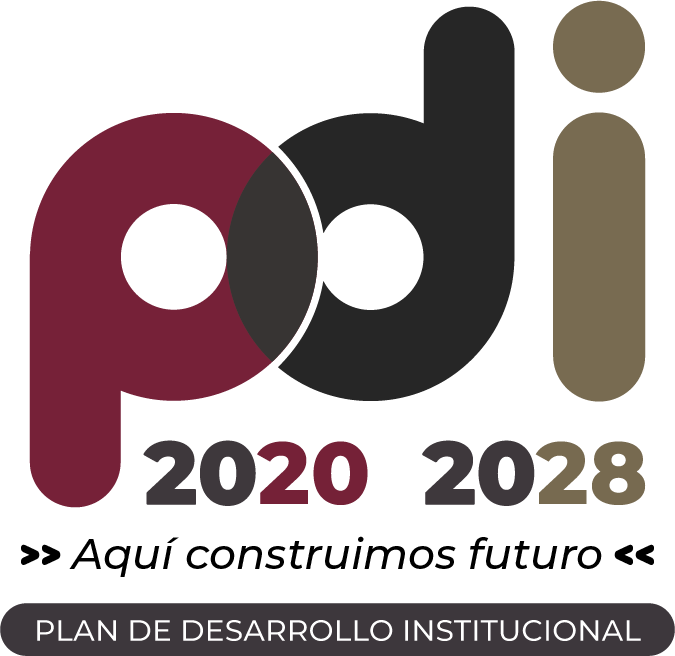 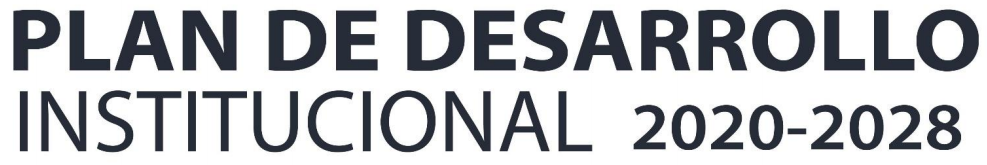 27
Proyecto
Cooperación y movilidad nacional e internacional
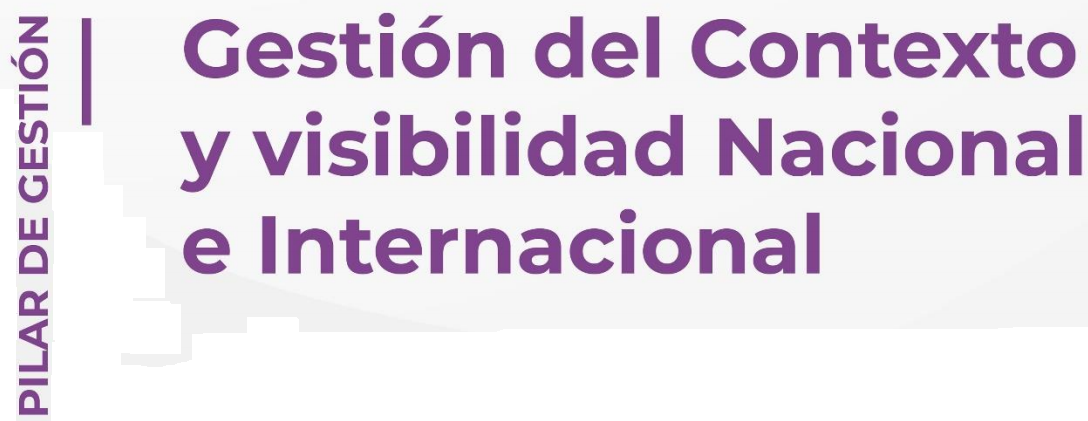 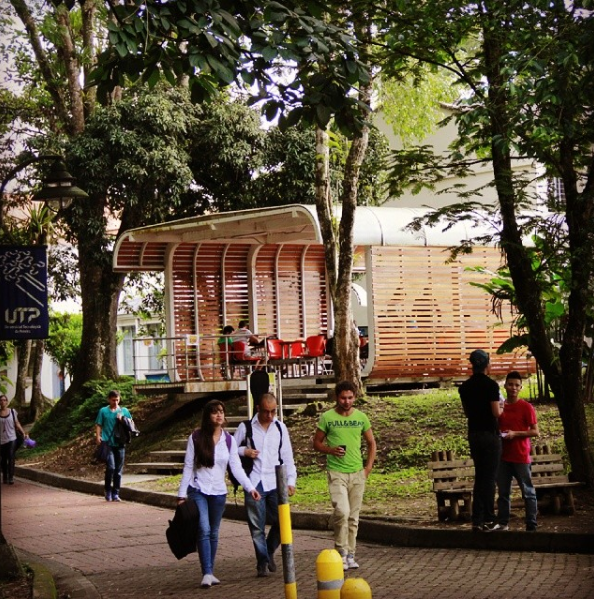 Nota: El portafolio de proyectos se construye de acuerdo con el horizonte de tiempo del período Rectoral (2020 -2023), por lo tanto, se proyectaron las metas de los proyectos al año 2025 mientras se surtía el proceso de elección de Rector.  Una vez elegido, se realizará el proceso de fortalecimiento del PDI y actualización/formulación de proyectos articulados al nuevo periodo Rectoral para el período 2025 - 2028 (fecha límite: 25 de junio de 2025)
Información general del proyecto
27. Cooperación y movilidad nacional e internacional
Identificación del problema, necesidad u oportunidad
Con el fin que la universidad sea un actor visible y competente en el contexto nacional e internacional, la comunidad universitaria debe prepararse y fortalecer competencias tales como las lingüísticas, interculturales, de tolerancia, de respeto, de comunicación, de trabajo en equipo, entre otras, para lograrlo, y así aprovechar las oportunidades que se presentan.
 
Hoy en día, sigue existiendo una baja vinculación, baja visualización y/o bajo aprovechamiento de las relaciones académicas internacionales e interinstitucionales por parte de la comunidad de la UTP. 
 
Un medio para alcanzar estos fines, es la promoción de la movilidad nacional e internacional en doble vía. Por esta razón, la universidad desde Relaciones Internacionales y gracias a los convenios que se firman y a la participación en distintos programas que se establecen, promueve, fortalece y desarrolla el involucramiento de la comunidad universitaria en las distintas convocatorias. Con esto se enriquece, por una parte, el perfil profesional de los estudiantes y se mejoran sus posibilidades de inserción en la vida laboral, y, por otra parte, se apoya la formación integral de docentes y staff administrativo.
27. Cooperación y movilidad nacional e internacional
Identificación del problema, necesidad u oportunidad
27. Cooperación y movilidad nacional e internacional
Descripción del proyecto
Este proyecto comprende las acciones encaminadas al fortalecimiento y desarrollo de relaciones para la cooperación académica, científica y administrativa institucionales que redunde a la postre en una mejor calidad de la oferta académica e investigativa de la UTP y en una mayor visibilidad de la institución en el concierto tanto nacional como internacional.
 
Comprende complementariamente las acciones encaminadas al fomento, promoción y desarrollo de la movilidad por parte de la comunidad universitaria, mediante distintas actividades que pueden ser académicas, de investigación, culturales, de gestión, con el fin de contribuir a su formación integral. A la vez, facilita la creación de redes de contactos nacionales e internacionales.
27. Cooperación y movilidad nacional e internacional
General
Objetivos del proyecto
Gestionar el relacionamiento nacional e internacional de la universidad para impactar y articular los procesos institucionales y fomentar la movilidad nacional e internacional de la comunidad universitaria para aumentar la visibilidad de los programas y oferta investigativa de la universidad.
Específicos
27. Cooperación y movilidad nacional e internacional
Posicionar, visibilizar, incrementar el relacionamiento internacional y nacional para que la UTP se convierta en un socio competente para proyectos de cooperación nacionales e internacionales y de interés institucional, aprovechando espacios de convergencia.
 
Apoyar la movilidad nacional e internacional estudiantil, docente y administrativa, para promover el fortalecimiento de competencias interculturales, lingüísticas, académicas, científicas, de la comunidad universitaria.
Planes operativos
27. Cooperación y movilidad nacional e internacional